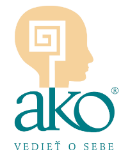 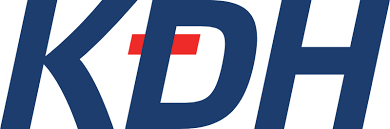 Zamestnávanie ukrajinských utečencov v SR.

Výsledky reprezentatívneho telefonického prieskumu verejnej mienky medzi obyvateľmi SR
Zber dát: 5.4. – 11.4.2022
VÝSLEDKY PRIESKUMU
2
2. 
ZAMESTNÁVANIE UKRAJINCOV a UKRAJINIEK
v SR
3
2. ZAMESTNÁVANIE UKRAJINCOV A UKRAJINIEK v SR (vojnových utečencov)
„V súčasnosti na slovenskom pracovnom trhu existujú aj pracovné miesta, ktoré zamestnávatelia dlhodobo nevedia obsadiť. Môžu podľa vás ľudia, utekajúci pred vojnou z Ukrajiny, ktorí sa u nás zamestnajú, pomôcť rozvoju slovenskej ekonomiky? Prečítam vám možnosti:“
4
2. ZAMESTNÁVANIE UKRAJINCOV A UKRAJINIEK v SR (vojnových utečencov)
„Môžu podľa vás ľudia, utekajúci pred vojnou z Ukrajiny, ktorí sa u nás zamestnajú, pomôcť rozvoju slovenskej ekonomiky? Prečítam vám možnosti:“ 
Odpovede všetkých respondentov
N= 1000
Nemôžu pomôcť:
22,3%
Môžu pomôcť:
74,4%
5
2. ZAMESTNÁVANIE UKRAJINCOV A UKRAJINIEK v SR (vojnových utečencov)
„Môžu podľa vás ľudia, utekajúci pred vojnou z Ukrajiny, ktorí sa u nás zamestnajú, pomôcť rozvoju slovenskej ekonomiky? Prečítam vám možnosti:“ 
Odpovede podľa sociodemografických odpovedí
6
2. ZAMESTNÁVANIE UKRAJINCOV A UKRAJINIEK v SR (vojnových utečencov)
„Môžu podľa vás ľudia, utekajúci pred vojnou z Ukrajiny, ktorí sa u nás zamestnajú, pomôcť rozvoju slovenskej ekonomiky? Prečítam vám možnosti:“ 
Odpovede podľa sociodemografických odpovedí
7
2. ZAMESTNÁVANIE UKRAJINCOV A UKRAJINIEK v SR (vojnových utečencov)
„Môžu podľa vás ľudia, utekajúci pred vojnou z Ukrajiny, ktorí sa u nás zamestnajú, pomôcť rozvoju slovenskej ekonomiky? Prečítam vám možnosti:“ 
Odpovede podľa sociodemografických odpovedí
8
2. ZAMESTNÁVANIE UKRAJINCOV A UKRAJINIEK v SR (vojnových utečencov)
„Môžu podľa vás ľudia, utekajúci pred vojnou z Ukrajiny, ktorí sa u nás zamestnajú, pomôcť rozvoju slovenskej ekonomiky? Prečítam vám možnosti:“ 
Odpovede podľa sociodemografických odpovedí
9
2. ZAMESTNÁVANIE UKRAJINCOV A UKRAJINIEK v SR (vojnových utečencov)
„Môžu podľa vás ľudia, utekajúci pred vojnou z Ukrajiny, ktorí sa u nás zamestnajú, pomôcť rozvoju slovenskej ekonomiky? Prečítam vám možnosti:“ 
Odpovede podľa sociodemografických odpovedí
10
2. ZAMESTNÁVANIE UKRAJINCOV A UKRAJINIEK v SR (vojnových utečencov)
„Môžu podľa vás ľudia, utekajúci pred vojnou z Ukrajiny, ktorí sa u nás zamestnajú, pomôcť rozvoju slovenskej ekonomiky? Prečítam vám možnosti:“ 
Odpovede podľa volebných preferencií
11
2. ZAMESTNÁVANIE UKRAJINCOV A UKRAJINIEK v SR (vojnových utečencov)
Otázka znela: „V súčasnosti na slovenskom pracovnom trhu existujú aj pracovné miesta, ktoré zamestnávatelia dlhodobo nevedia obsadiť. Môžu podľa vás ľudia, utekajúci pred vojnou z Ukrajiny, ktorí sa u nás zamestnajú, pomôcť rozvoju slovenskej ekonomiky? Prečítam vám možnosti:“
Spolu 74,4% dospelých občanov SR si myslí, že ukrajinskí vojnoví utečenci môžu pomôcť rozvoju slovenskej ekonomiky.
V porovnaní s priemerným výsledkom túto odpoveď častejšie vyberali najmä muži, najstarší a najmladší opýtaní, VŠ vzdelaní, obyvatelia Bratislavského, Prešovského a Trenčianskeho kraja, občania slovenskej národnosti a voliči strán Progresívne Slovensko; SaS; KDH; OĽANO, Nova KÚ, ZZ.

Naopak, spolu 22,3% opýtaných si myslí, že vojnoví utečenci z Ukrajiny, ktorí sa u nás zamestnajú, nemôžu pomôcť rozvoju slovenskej ekonomiky. 
Ide častejšie o ženy, opýtaných vo veku 34-49 rokov, respondentov, ktorí nemajú VŠ vzdelanie, obyvateľov Banskobystrického a Košického kraja, obyvateľov inej ako slovenskej národnosti a voličov strán Kotlebovci-ĽSNS,  SMER-SSD a Republika. 

3,3% respondentov nevedelo resp. nechcelo odpovedať.
12
METODIKA PRIESKUMU
13
METODIKA PRIESKUMU
Prieskum bol vypracovaný podľa medzinárodných štandardov kvality WAPOR, ESOMAR a štandardov Slovenskej Asociácie Výskumných Agentúr (SAVA), ktorých je agentúra AKO členom.
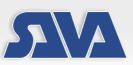 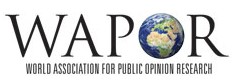 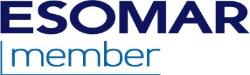 Agentúra AKO pôsobí na trhu 30 rokov.
14
METODIKA PRIESKUMU
Parametre prieskumu
Metóda zberu dát: 				kvantitatívna, CATI – Computer Telephone Assisted interviewing (telefonicky)

Veľkosť vzorky:				N = 1000
								(respondenti neboli oboznámení s tým, kto je zadávateľom prieskumu)

Počet otázok:					2 meritórne + 5 sociodemografických + 1 screeningová

Termín zberu dát:				5.4. – 11.4.2022

Štatistické spracovanie:			SPSS, Excel

Zloženie výskumnej vzorky:			reprezentatívna voči dospelej populácii SR vo všetkých kvótnych znakoch

Metóda výberu vzorky:	náhodný (randomizovaný) + následne kvótny výber

Kvótne znaky: 	vek, pohlavie, vzdelanie, kraj, národnosť
	
Báza pre výber:				www.statistics.sk

Anketovanie:					školení tele-anketári

Kontrola:					script, príposluch, spätná náhodná kontrola
 
UPOZORNENIE: 				Pri druhostupňových triedeniach boli výsledky zaokrúhľované na celé čísla, a preto sa 									v ich súčte môže prejaviť odchýlka spôsobená zaokrúhľovaním.
15
METODIKA PRIESKUMU
Zloženie prieskumnej vzorky
Výskumná vzorka bola reprezentatívna voči dospelej populácii SR 
z hľadiska pohlavia, veku, vzdelania, kraja 
a národnosti, a preto je možné závery v tejto správe zovšeobecniť 
na celú dospelú populáciu.
16
Ďakujeme za pozornosť

17
- - - - - - - - - - - - - - - - - - - - - - - - - - - - - KONTAKTY - - - - – - - - - - - - - - - - - - - - - - - - - - - 

Realizátor výskumu:		AKO®
			Agentúra pre marketingový výskum trhu, reklamy a médií
Kontakt:			Karadžičova 41, 811 07 Bratislava 
			02 / 5557 3245, ako@ako.sk

Autori:			Mgr.  Kamila  H ř í c h o v á 
			Mgr.  Václav  H ř í c h 
			Mgr.  Dominika  O n d r e j k o v á
			Mgr.  Barbora  Č a m b a l o v á											
Organizačný tím:		Táňa  D i t t r i c h o v á
			

Bratislava, apríl 2022							22-68
 - - – - - - - - - - - - - - - - - - - - - – - - - - - - - - - - - - - - - - - - - - - - - - - - - - - - - -
18